Estudando para o ENEM de forma invertida
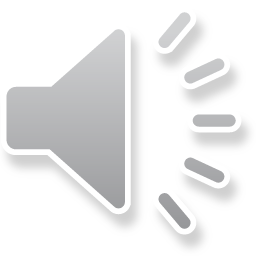 Nome: Harimon Almeida   Série: 1ºM06
Enem: 1998 - 60
Cinemática
Cinemática
É o ramo da física que se ocupa da descrição dos movimentos dos corpos, sem se preocupar com a análise de suas causas. Geralmente trabalha-se aqui com partículas ou pontos materiais, corpos em que todos os seus pontos se movem de maneira igual (mesma velocidade, com a mesma orientação) e em que são desprezadas suas dimensões em relação ao problema.
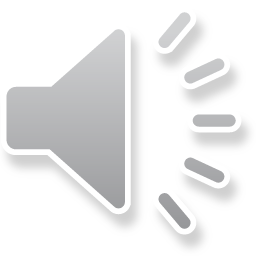 Exemplo Cinemática
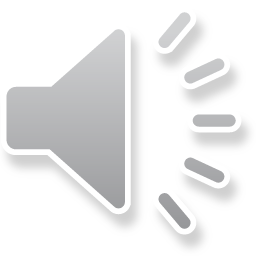 Questão 60 – ENEM 1998
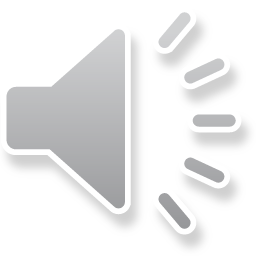 ResoluçãoResposta: A
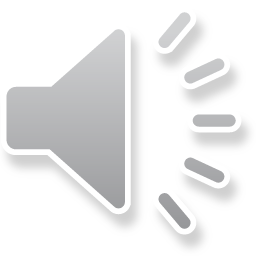